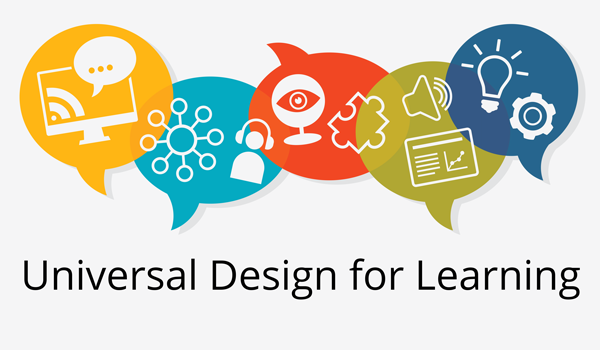 Universal Design for Learning
Teaching & Learning Mini-Virtual Conference 
May 25, 2021
Lorna Olsen & Lori Swinney
Learning & Applied Innovation Center
Outcomes for Today
Explain what Universal Design for Learning means
Identify why it is important
Summarize how Bb Ally helps you with UDL and accessibility guidelines
Universal Design is …
the design and composition of an environment so that it can be 
accessed, 
understood, and 
used to the greatest extent possible by all people regardless of their age, size, ability or disability.

Institute for Human Centered Design
[Speaker Notes: To begin with let’s look at what Universal Design means. 

Any ideas? – what does it mean to you?

A group of architects, product designers, engineers and environmental design researchers got together at North Carolina State University in the 1970’s to develop a set of principles of universal design to provide guidance in the design of environments, communications, and products

Now shifting the language to Inclusive Design for people across the spectrum of ability, age, culture, and socio-economic status.  We were motivated to shift language for these reasons

https://www.humancentereddesign.org/index.php/inclusive-design/history
“the design of products, environments and communication to be usable by all people, to the greatest extend possible, without adaptation or specialized design” (Institute for Human Centered Design, 2016)]
Universal Design Example
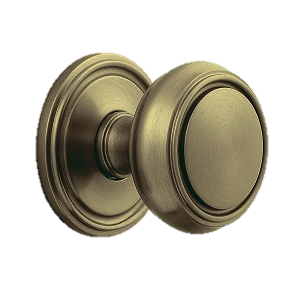 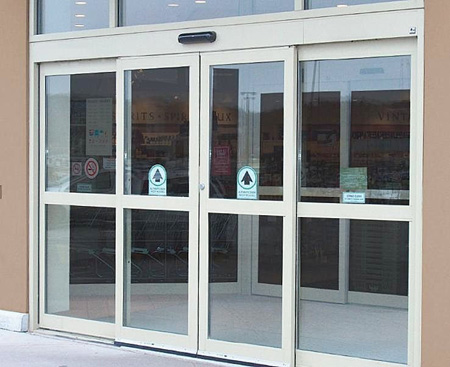 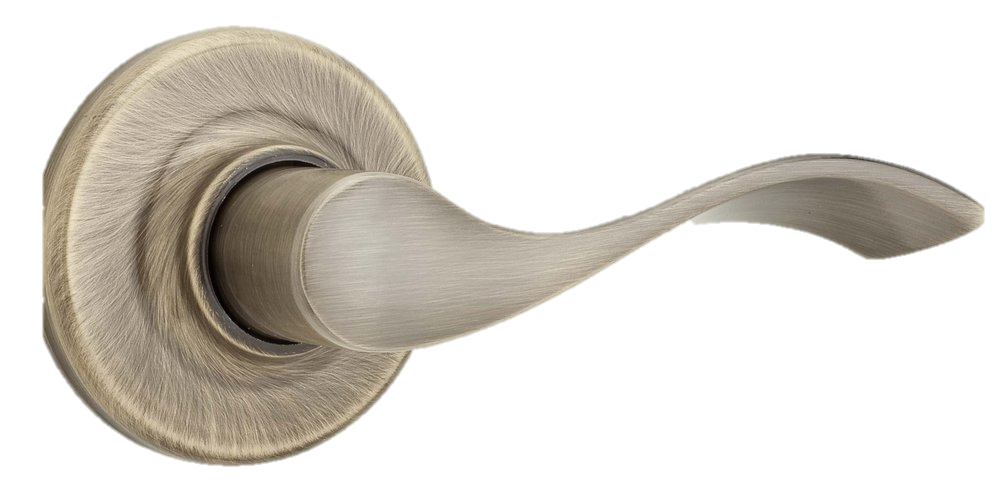 Source: Why we need Universal Design 
TEDx Talk talking about Universal Design and why it is important
[Speaker Notes: Other examples include  curb cutouts, closed captioning on TV]
Universal Design for Learning is
provides all students with an equal opportunity to learn, 
designed in flexible ways to meet the needs of individual learners, and 
prepared with flexible means, methods, and materials to better meet the needs of every student.
[Speaker Notes: Now let’s add LEARNING into Universal Design

When you think about universal design in an education setting, we apply the same principles to 
curriculum, 
teaching strategies and 
how students learn brings together UDL and UD for Instruction, which recognizes the need to change teaching strategies to reach the Learners

Thomas Tobin – Reach Everyone, Teach Everyone]
What is UDL?
How Humans Learn UDL Guidelines
CAST
[Speaker Notes: Research suggests that learning involves three specific areas of our brains, and that there is not only one way to learn. The Center for Applied Special Technologies (CAST), using neuroscience research, developed a framework, with UDL guidelines

Why - engagement

What – how the resources and materials are represented

How – what is the action (activity) of the students and how can they express their understanding and knowledge]
They all Work Together
Affective networks
(the why)
Strategic
networks
(the how)
Recognition networks
(the what)
[Speaker Notes: Research suggests that learning involves three specific areas of our brains, and that there is not only one way to learn. The Center for Applied Special Technologies (CAST), using neuroscience research, developed a framework, with UDL guidelines

How – what is the action (activity) of the students and how can they express their understanding and knowledge

Why - engagement

What – how the resources and materials are represented

They all work together]
The Why: Engagement
Choice & autonomy (but not too much)
Provide students with options on how to engage in course activities 
Align goals & objectives for relevance & value
The What: Representation
Variety of ways to display and provide information
Connect to previous knowledge for improved understanding
Illustrate through multiple means
The How: Action & Expression
Students choose from among ways to demonstrate what they have learned
Flexibility in some deadlines
Provide multiple opportunities for strategy development and feedback
Example: UDL Assignment
Describe various types of learning
Options
Poster
Research Report
Presentation
Video/computer simulation
Due date fixed, drafts flexible
[Speaker Notes: Several examples of assignments using UDL strategies]
Example: UDL Content
Provide multiple formats of information
Captions on videos
Provide audio only options without visual distractions
A Quick Review…
Provide: 
Multiple means of engagement 
Multiple means of representation
Multiple means of expression
Making Simple Changes
Blackboard Ally
Alternative Formats for students
Guidance for Instructors to improve accessibility
Where to start
Syllabus
Textbook, required readings
Videos captioned
Video Captioning
[Speaker Notes: Ally enabled for all NDSU Blackboard courses in December, 2020
Ally helps both instructors and learners in two different ways
YuJa, YouTube both do auto-captioning – best practice: review the auto-captions and edit as needed. Both YuJa and YouTube allow captions to be edited relatively easily – Ally does NOT check videos for accessibility!
Both YuJa and YouTube allow you to upload caption files for better accuracy]
Instructor View
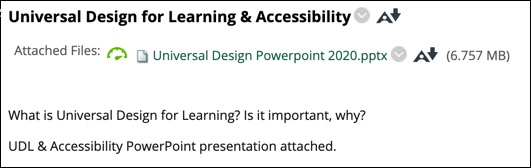 [Speaker Notes: Hover over a gear icon to see Low, Medium, High, Perfect
Students will NOT see the “gear icons” but they will see the Alternative format download icons on MOST, but not all content – Excel is an excellent example – not currently checked by Ally]
Instructor View with Guidance
[Speaker Notes: Click a gear icon to open the instructor feedback panel – see the accessibility percentage score, guidance, and learn how to increase the accessibility score
Goal: all content scored as perfect; however, this doesn’t mean you have to get everything scored to 100% immediately – it’s a work in progress!
To start make sure the course syllabus is as accessible as possible and make sure required digital textbooks and required readings are accessible. All video and audio recordings should be  captioned.]
Student View
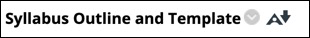 [Speaker Notes: Alternative formats are automatically created when learners click the alternative format icon and select a format. Formats available depend on the type of file selected. Alternative formats give learners the choice – can be used by any learner – not just those with disabilities! Example: Audio – MP3 version while traveling or HTML to read document on a small cell phone screen!]
Resources
Center for Applied Special Technology (CAST) Universal Design for Learning Guidelines 
Universally Designed Assignments
UDL and Accessibility @NDSU
OTL Universal Design
Blackboard Help Ally for Blackboard